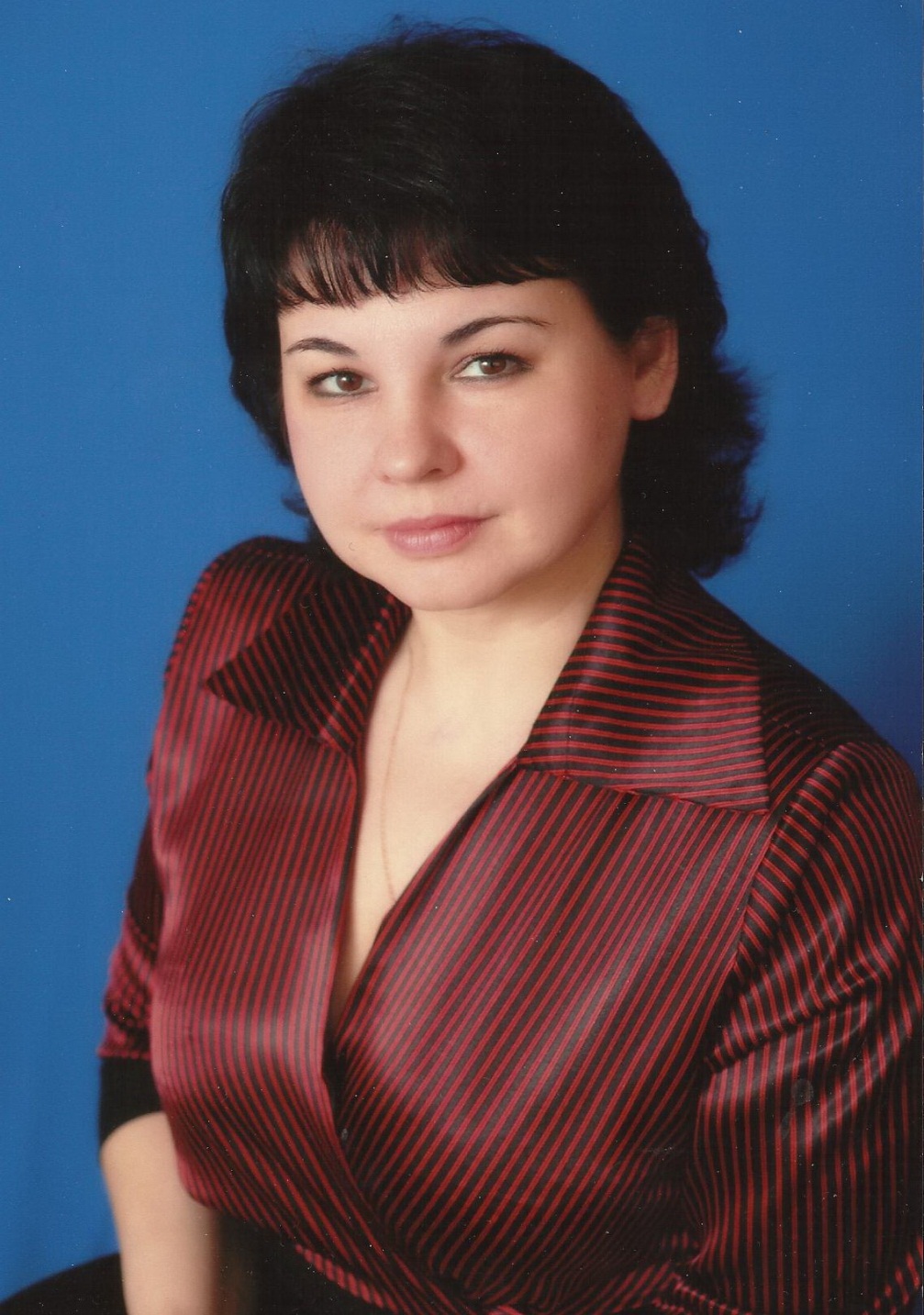 Бородина Светлана Ивановна – воспитатель МБДОУ №227
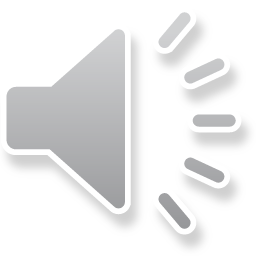 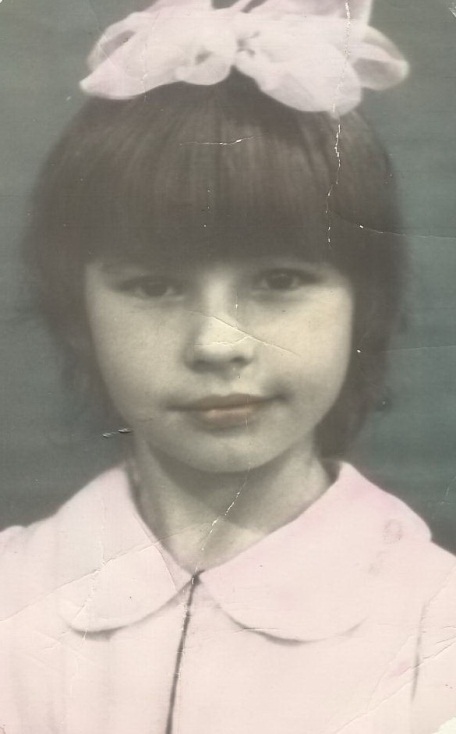 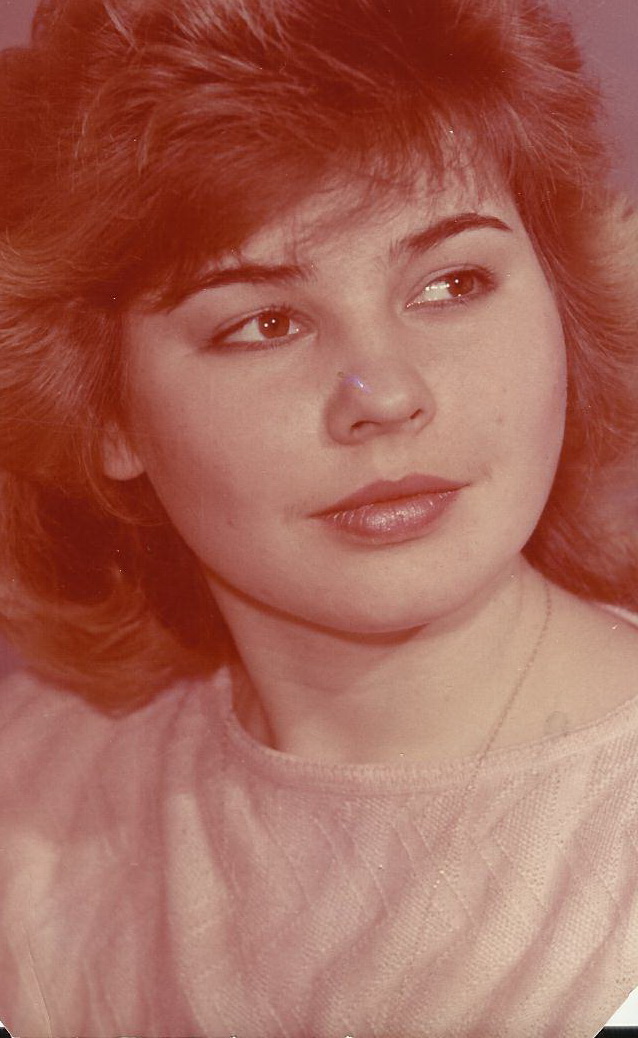 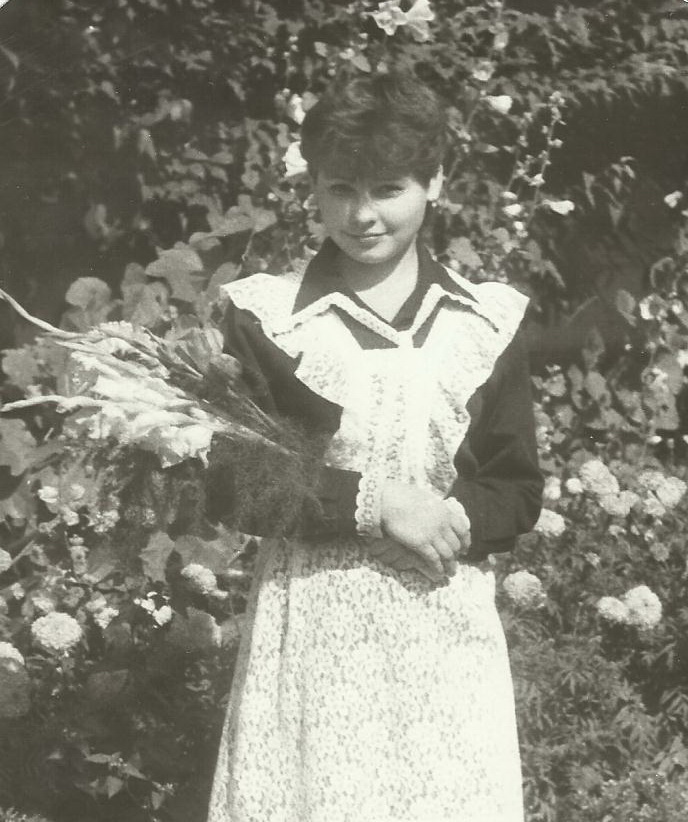 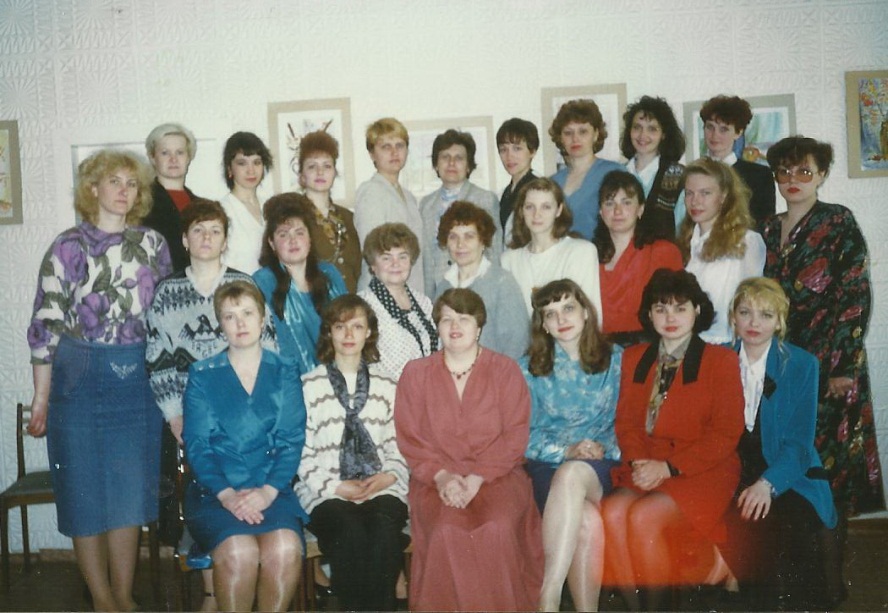 В краю чудес – краю Сибирском Немало дива для гостей.
А нам здесь довелось родиться,
И всю Сибирь считать СВОЕЙ !
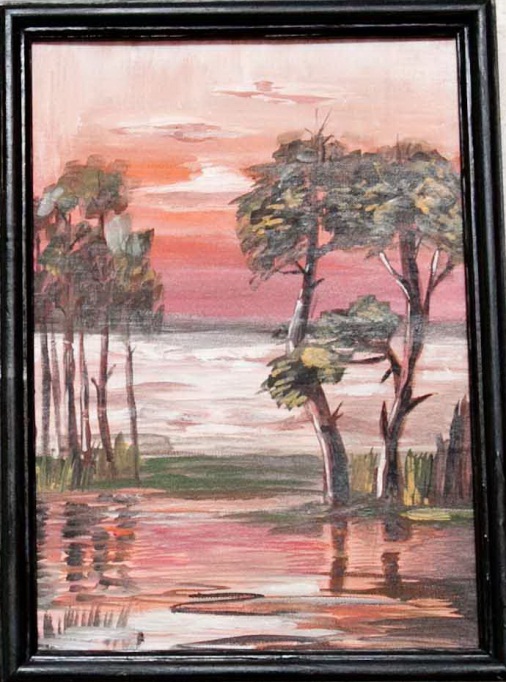 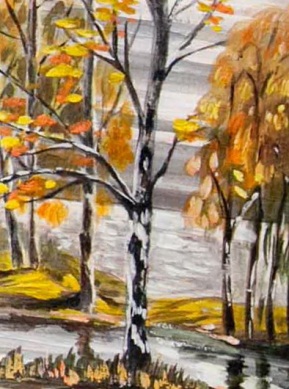 И не сыскать красивей в мире
Таких богатых чудом мест:
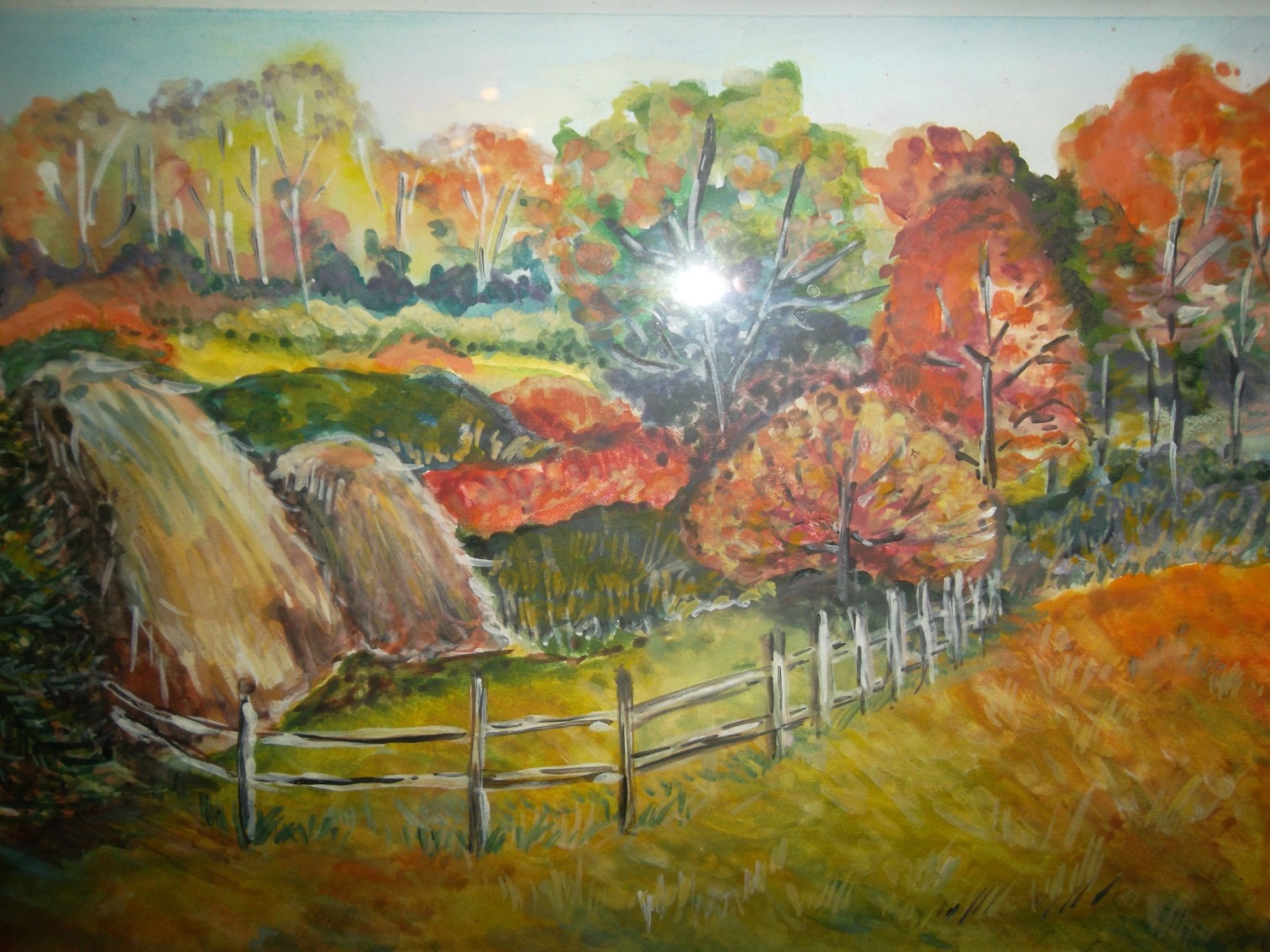 Здесь и луга, и по́ля шири,
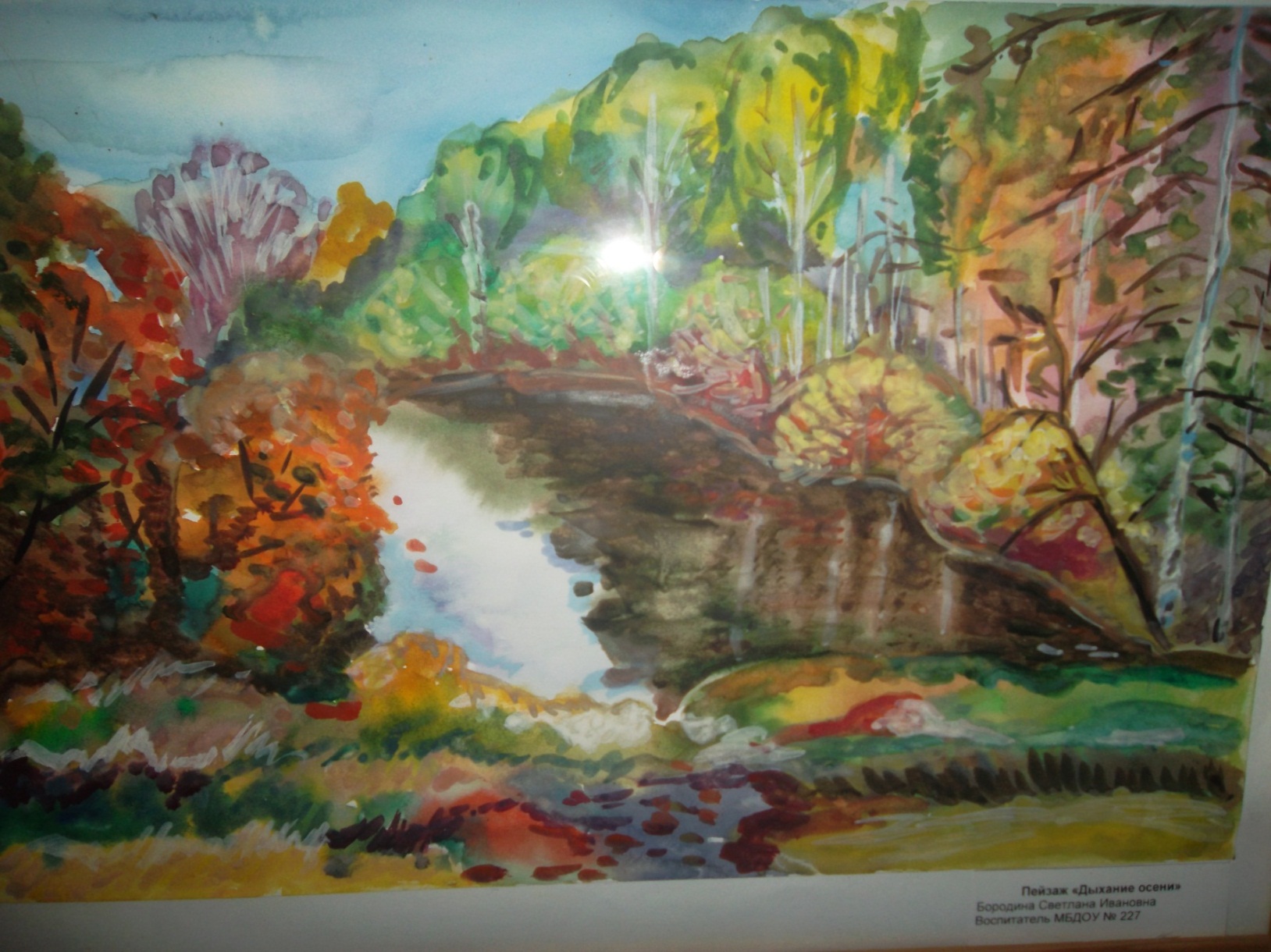 И буйный первозданный лес.
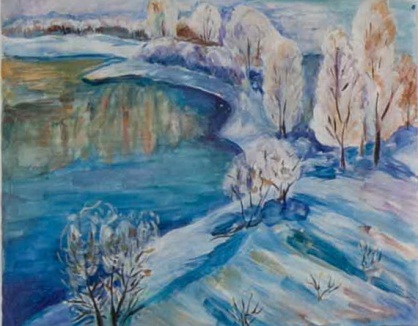 Нам по сердцу твои метели,
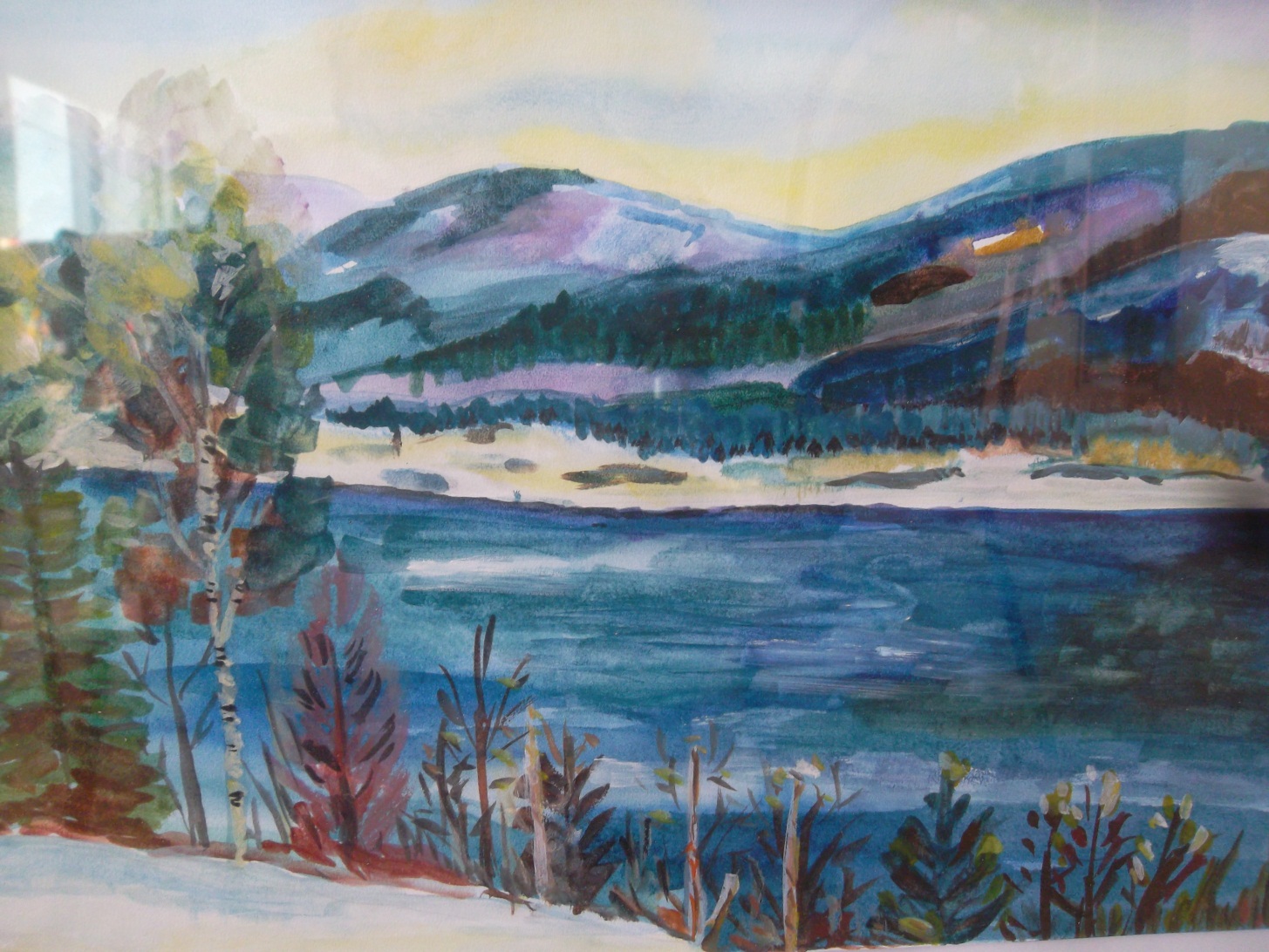 Морозы лютые зимой.
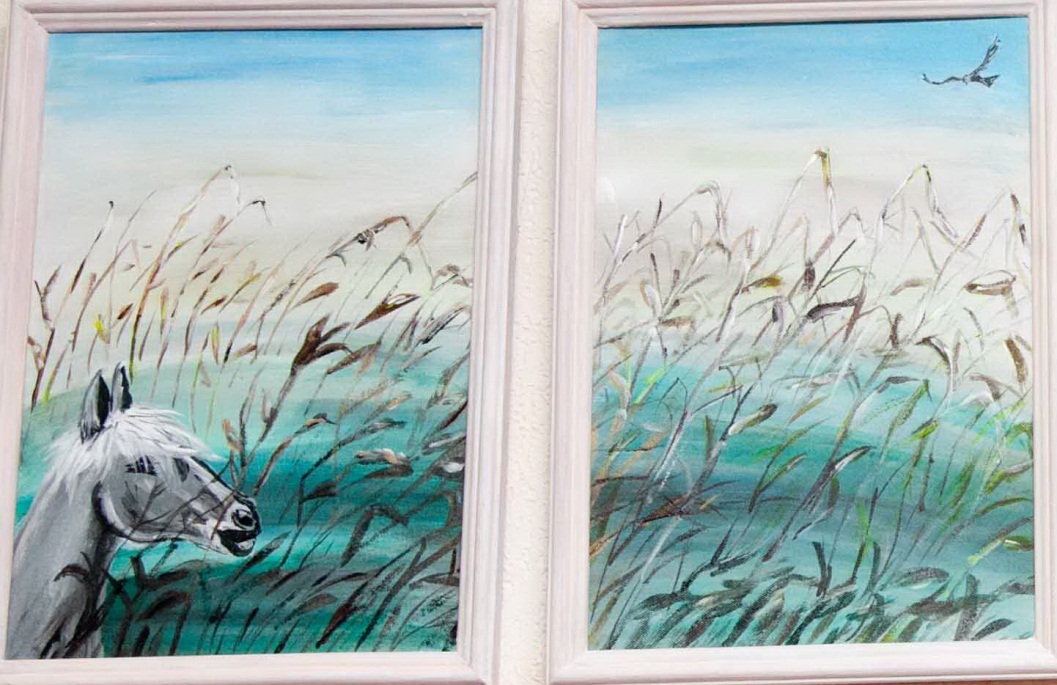 Любимый край берёз и елей…
СИБИРЬ, мы рождены ТОБОЙ!
Время кружит годы
В колеснице дней
Ветры и невзгоды
Делают сильней.
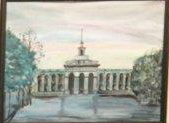 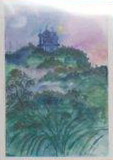 Век от века краше
Город веры нашей
Город солнца и
Седых дождей.
Вернисаж на Енисее
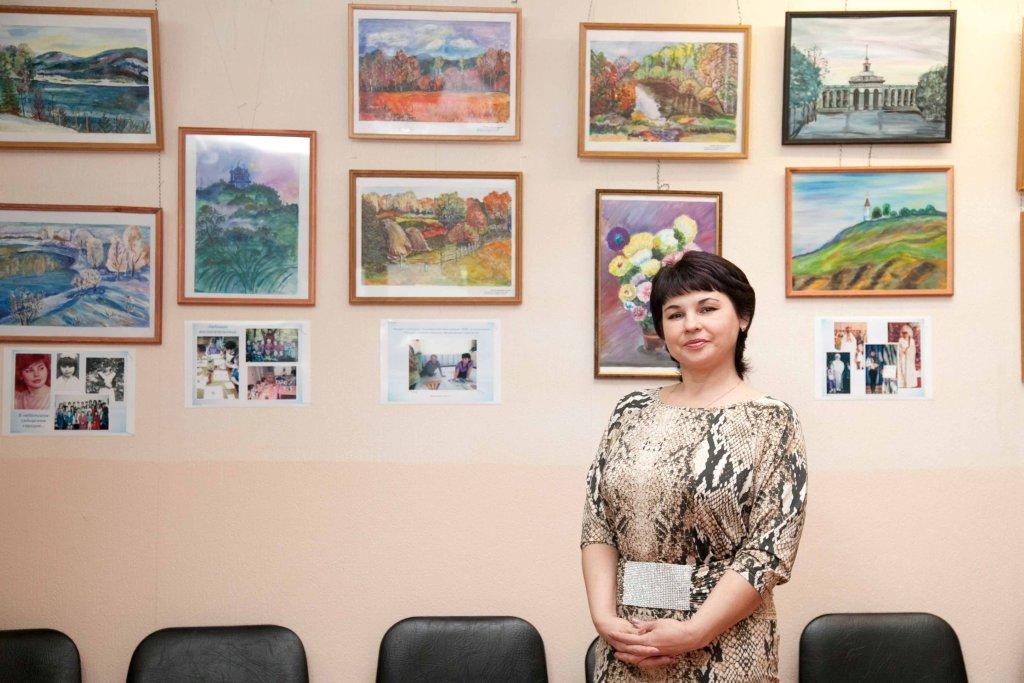 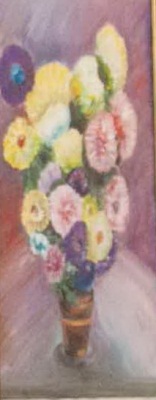 Картины из домашней коллекции
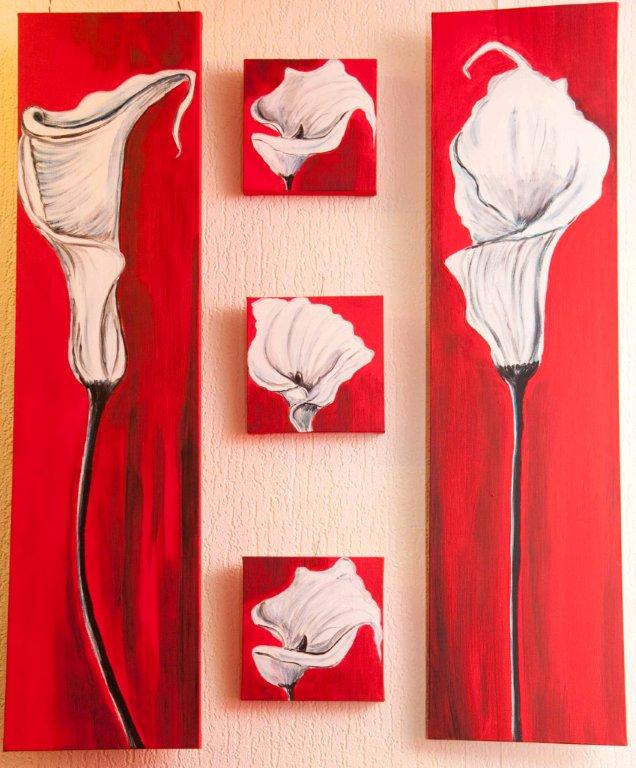 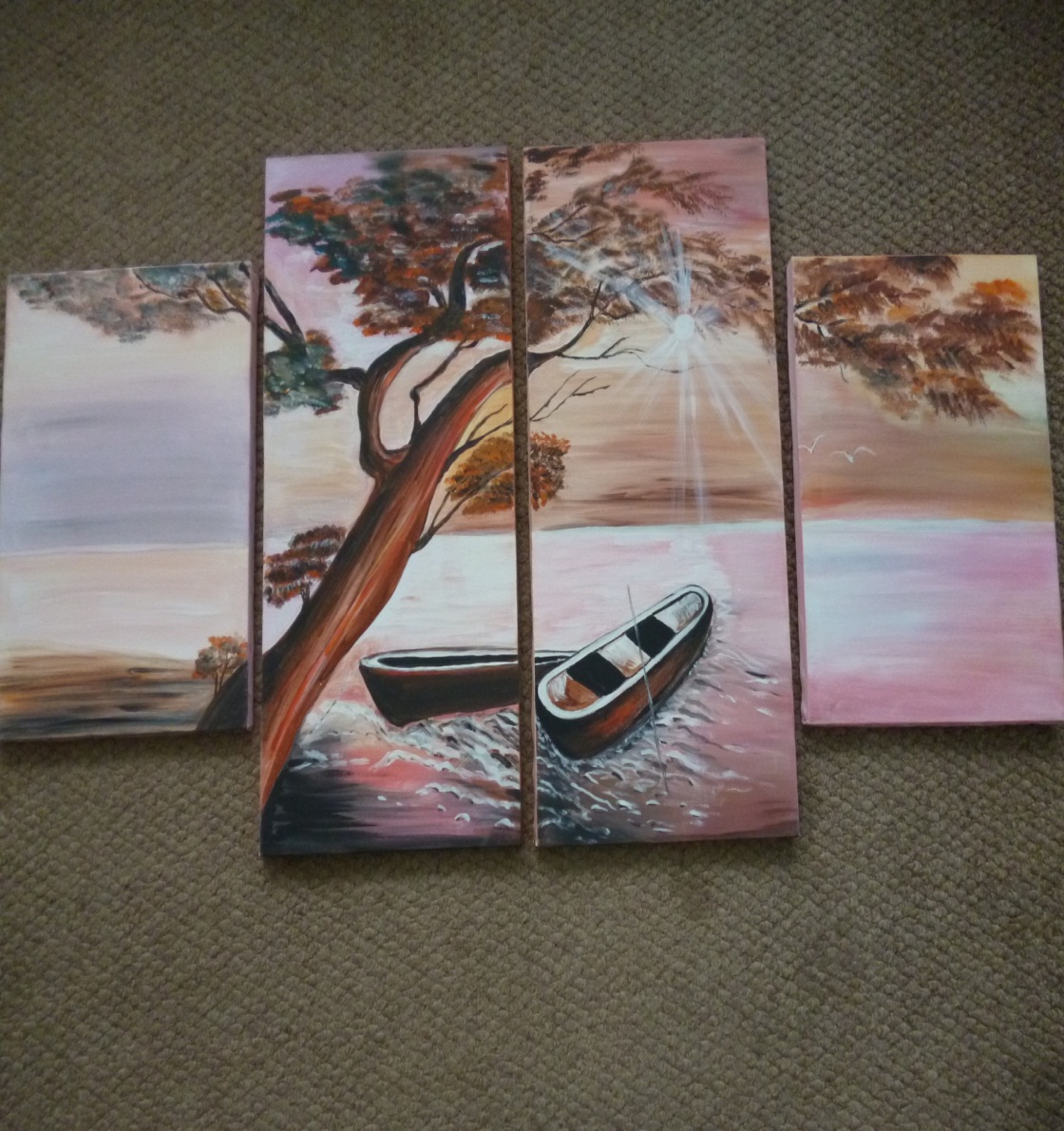 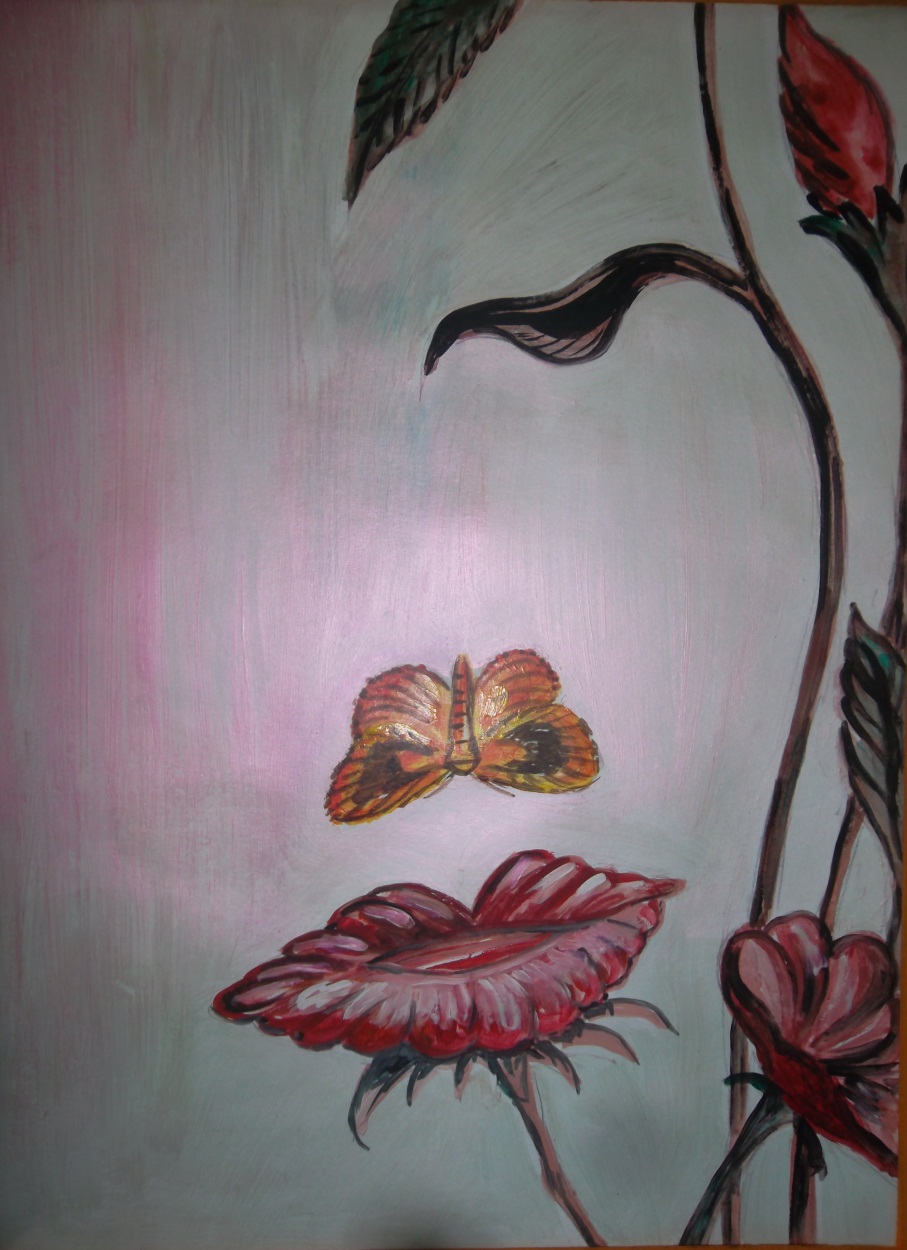 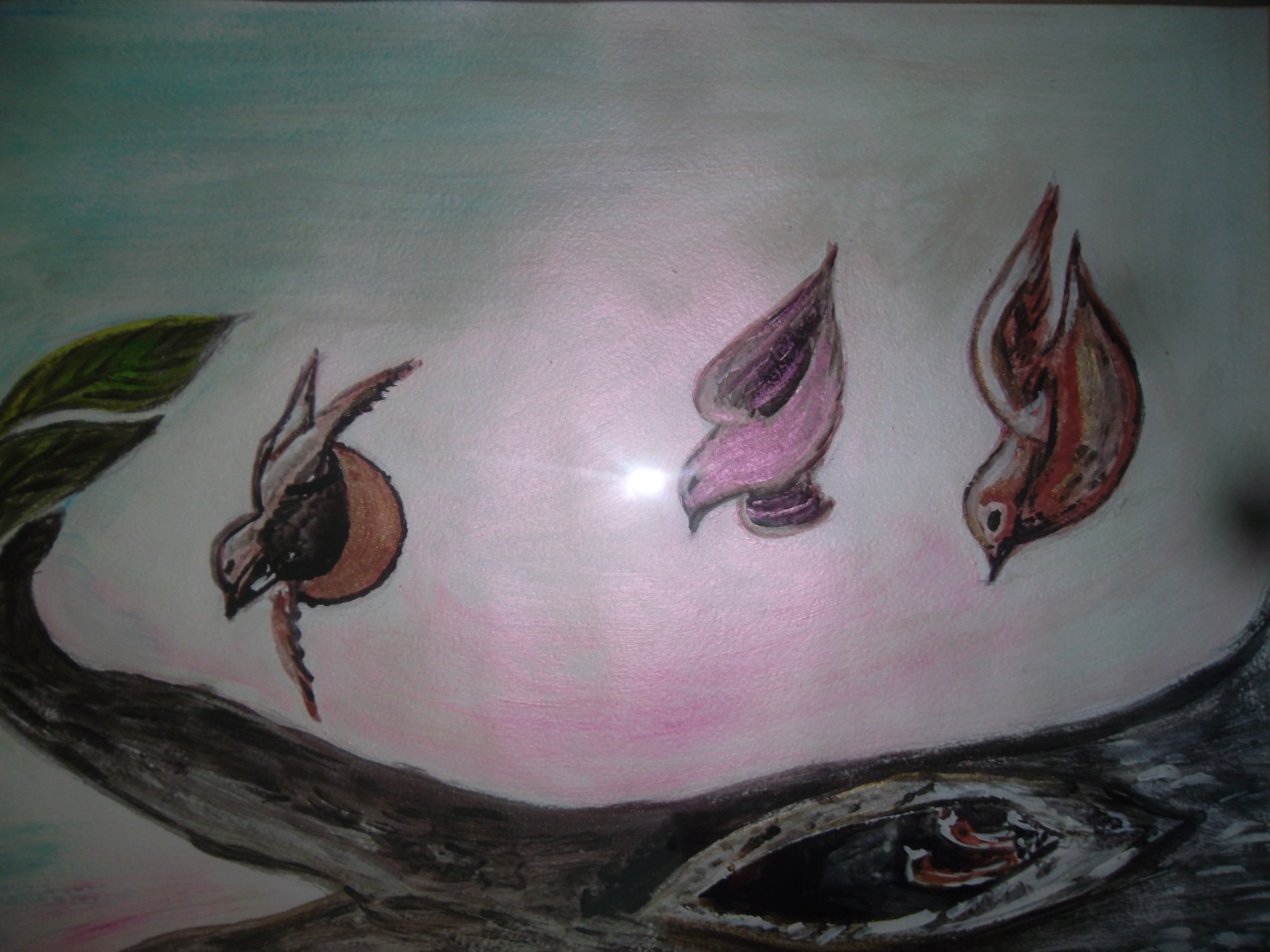 Спасибо за внимание!
Красноярск - 2015